Steps for Shoeing
Whitebrook Farm Pony Club Riding Center
Parts of the Hoof
Prince Frog Flies Next Friday
Preparation
Forging
Fitting 
Nailing
Finishing
Preparation
Rest hoof on the hoof stand
Use hoof (drawing) knife to cut and trim away the sole
Use nippers to cut away excess wall
Use rasp to file down hoof
Trim Frog with hoof knife
Hoof Preparation
Forging
Hot & Cold Shoeing
Hot shoeing= the farrier heats the shoe in the forge. 
Cold shoeing= just shapes the shoe with the hammer and anvil
Shape shoe against the anvil
Fitting
Check shoe against hoof
Check angle of hoof and compare to other hoofs
https://www.youtube.com/watch?v=WKOyHQ7KLVY
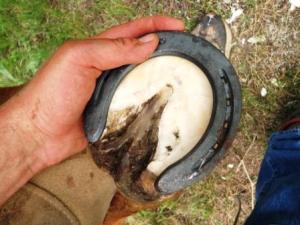 Nailing
Nails are bent over to form “clinches”
Use hammer & nails to affix the shoe
Twist sharp point of nail off with the hammer
Tighten the nails and file under the nails with a rasp
Flatten the nails with the clinchers
Smooth clinches with a rasp
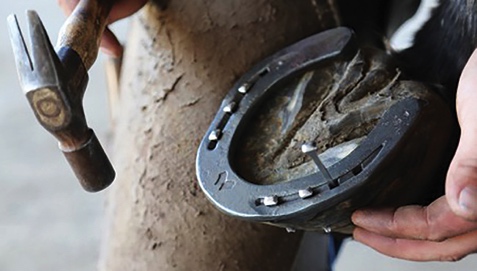 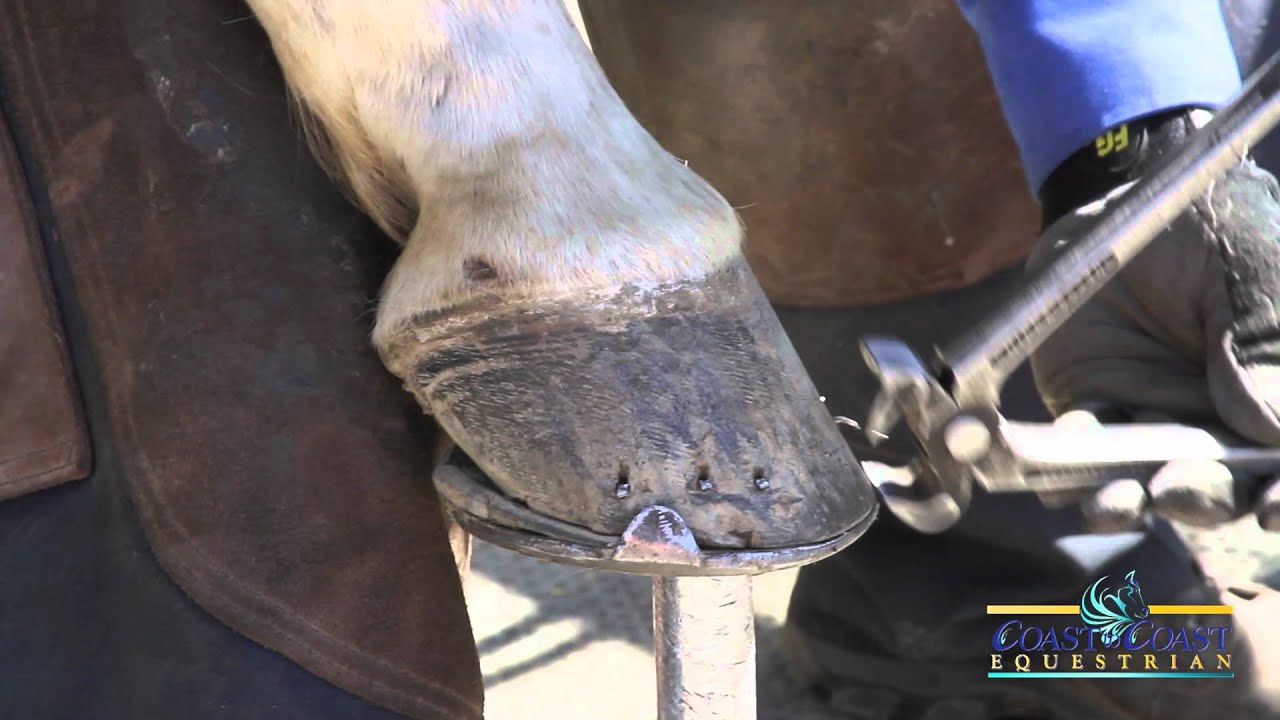 Finishing
Smooth the horse hoof around shoe with a rasp. Don’t rasp too much!
The outside of a hoof has a protective covering called the “periople”. It retains the moisture of the hoof and protects the hoof from bacteria and other problems
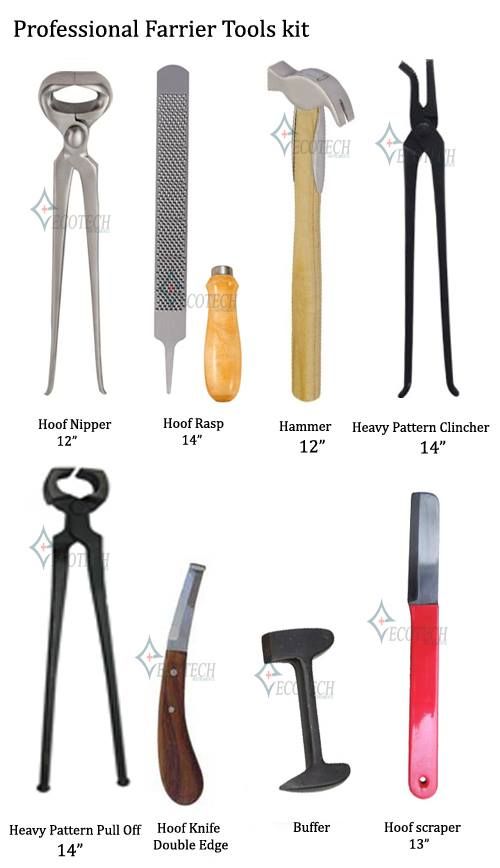 Some wear shoes and some are barefoot
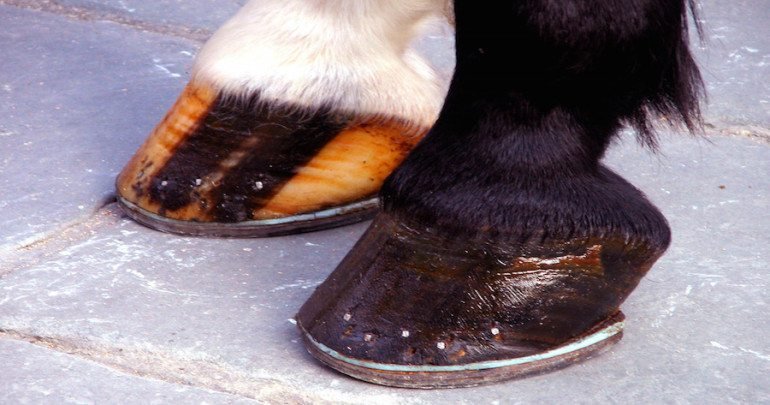